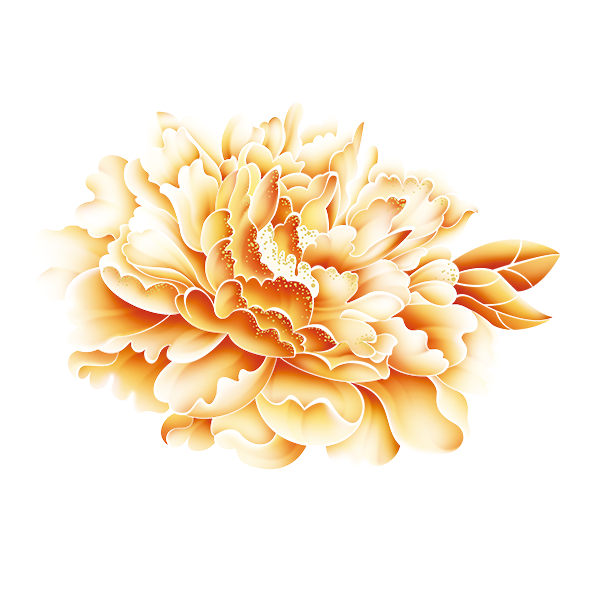 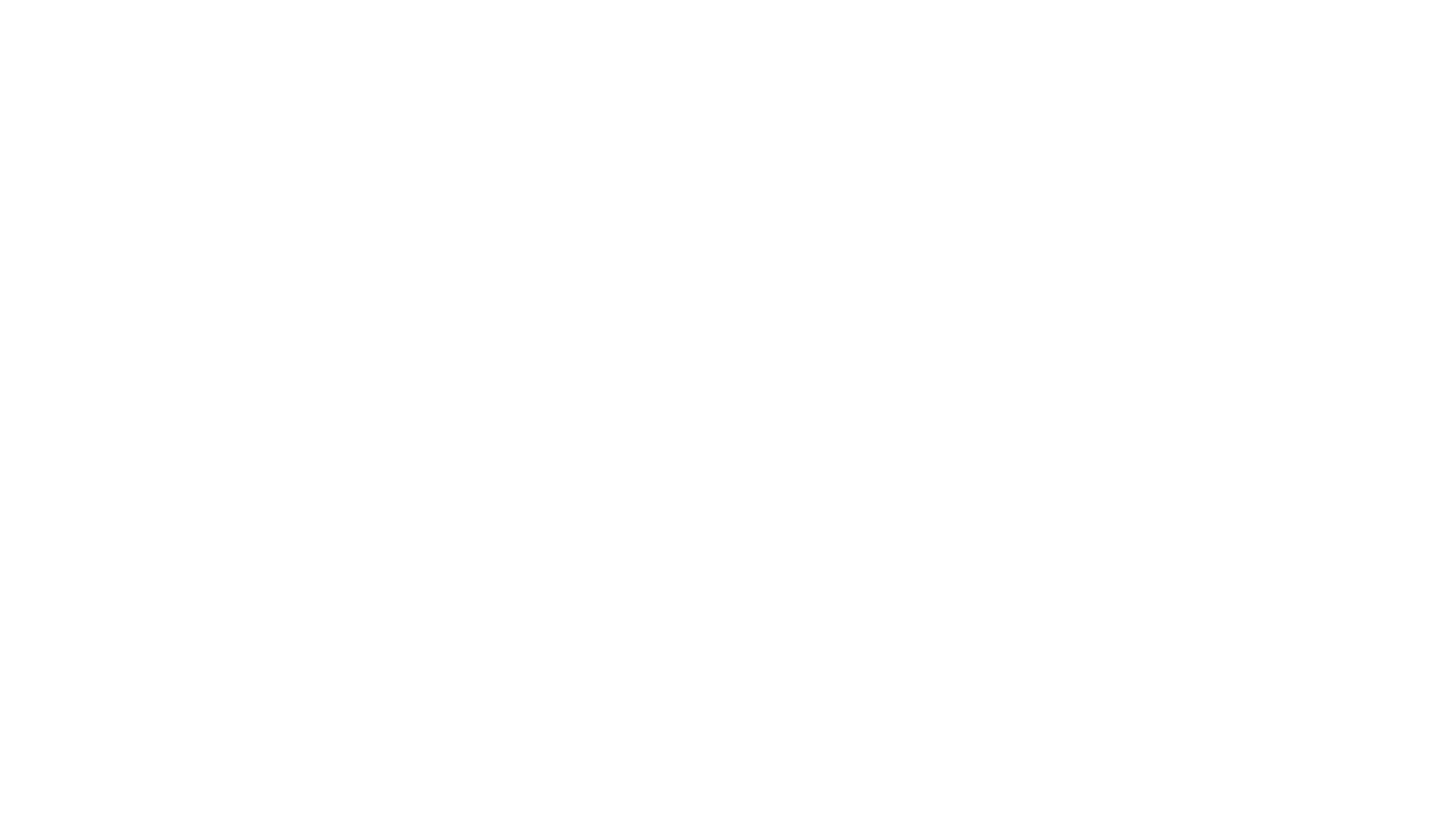 古典欧式花纹
总结汇报PPT模板
xiazaii
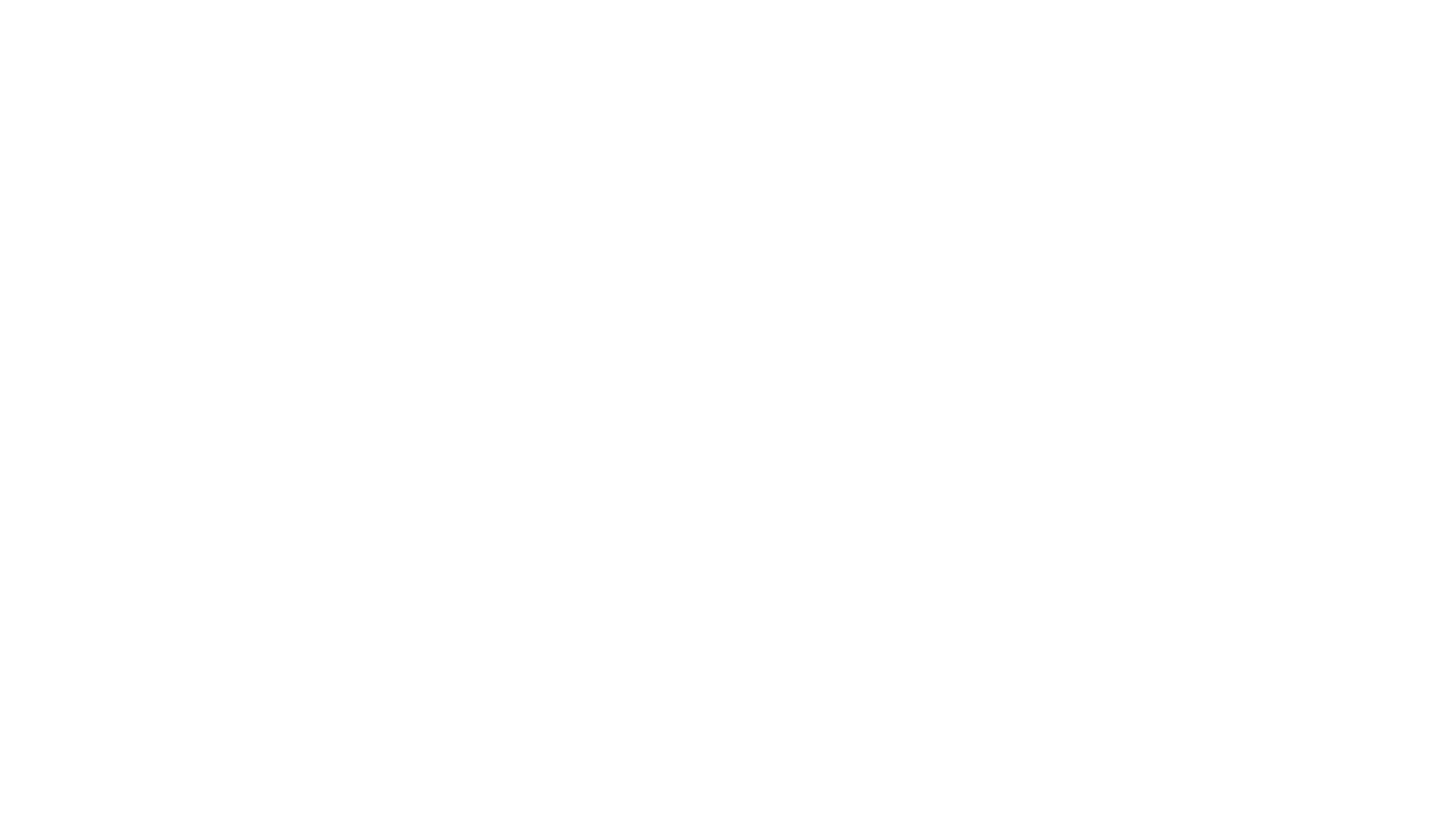 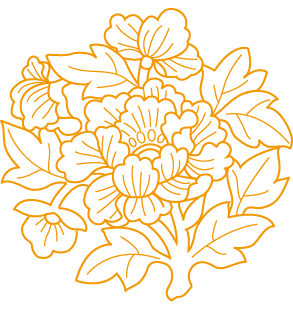 1. 请输入章节标题文字
2. 请输入章节标题文字
目 录
3. 请输入章节标题文字
4. 请输入章节标题文字
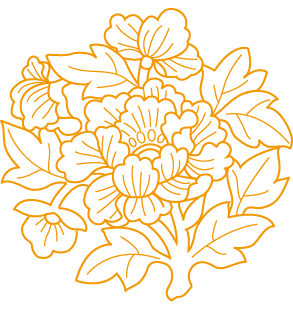 PART 1
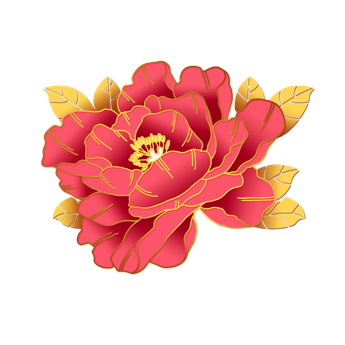 请输入章节文字
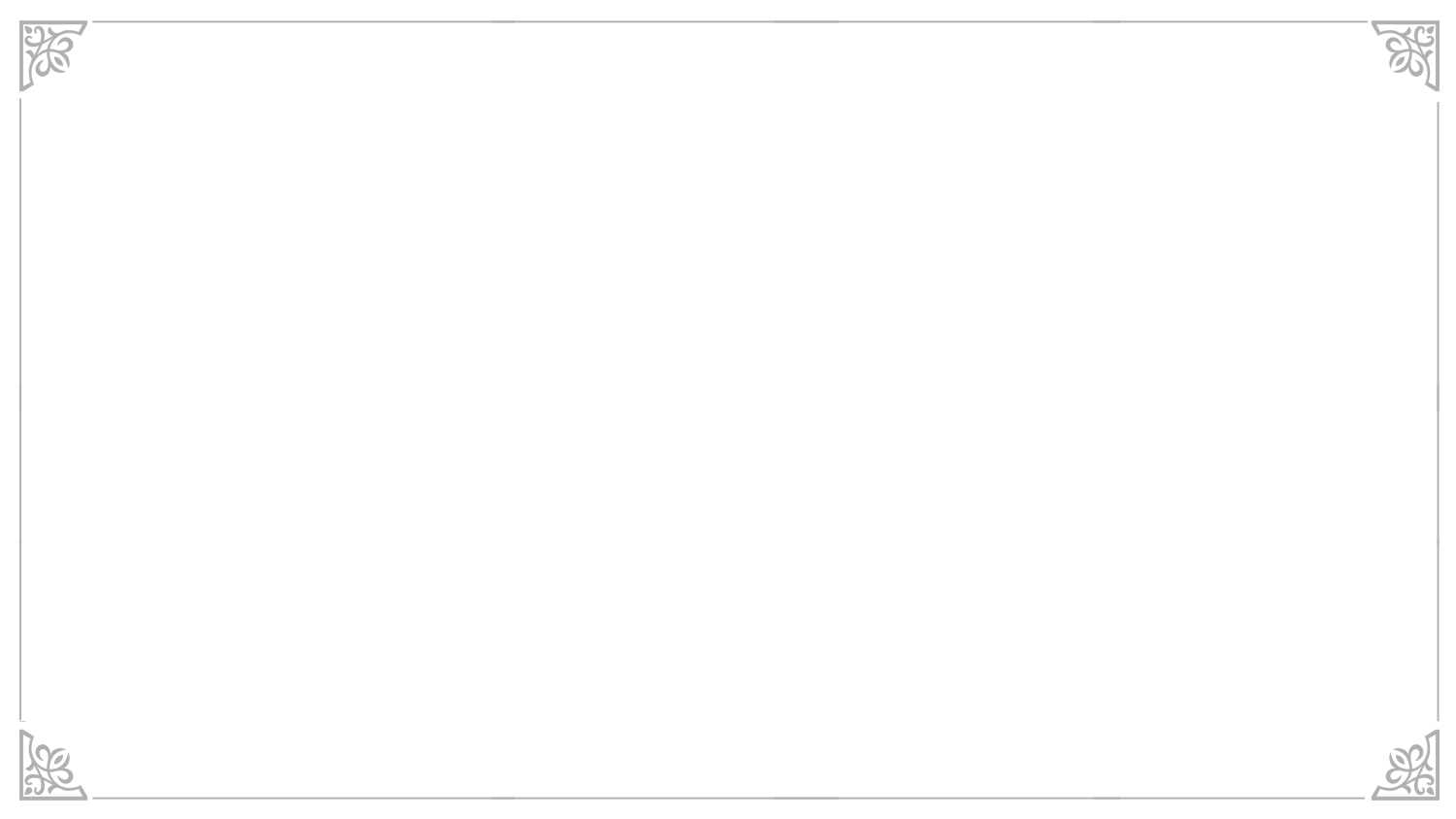 请输入标题文字
单击此处添加文本，并调整颜色以及大小。单击此处添加文本。单击此处添加文本,单击此处添加文本，并调整颜色以及大小。
单击此处添加文本，并调整颜色以及大小。单击此处添加文本。单击此处添加文本,单击此处添加文本，并调整颜色以及大小。
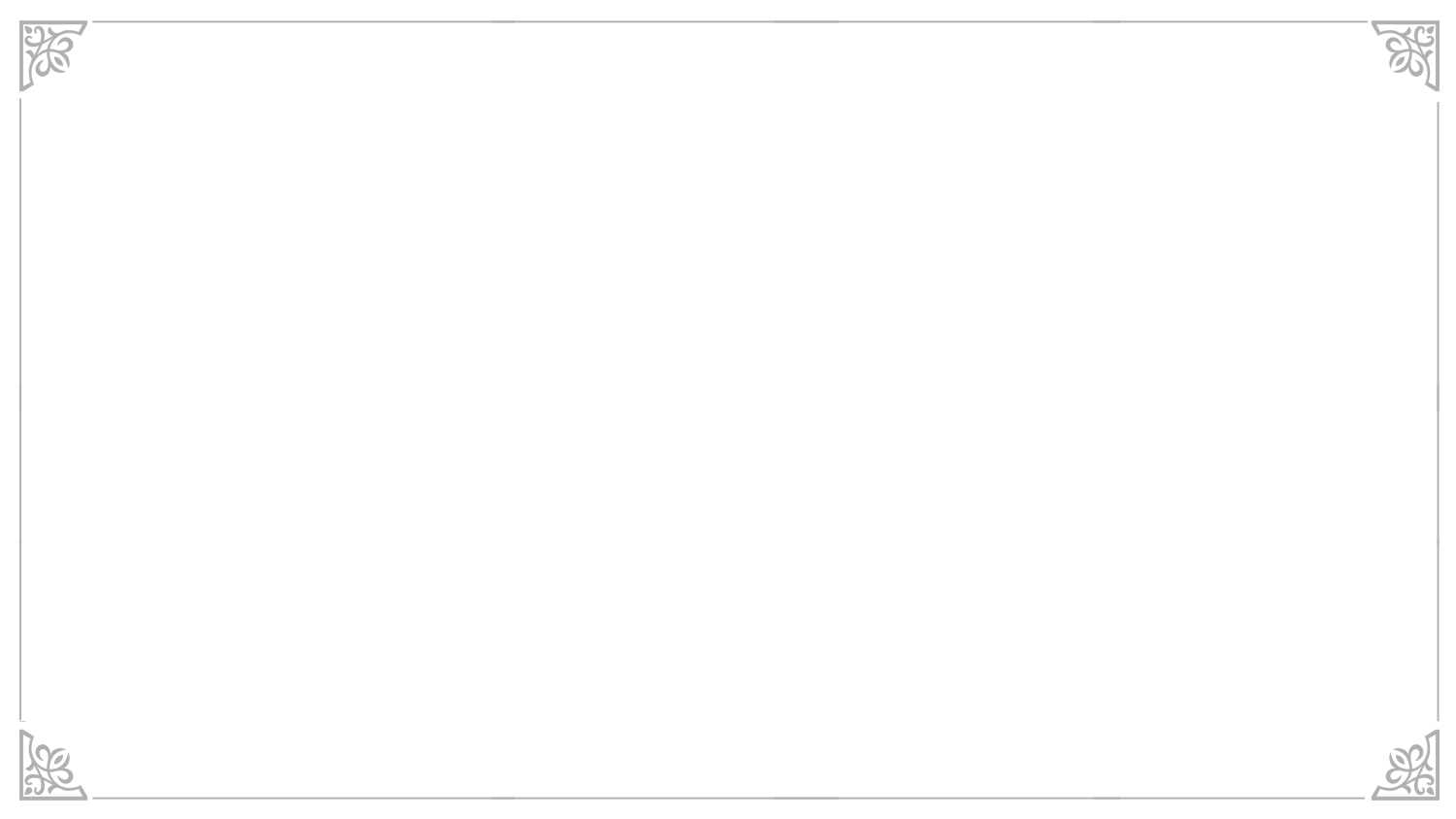 请输入标题文字
单击此处添加文本，并调整颜色以及大小。单击此处添加文本。单击此处添加文本，并调整颜色以及大小。单击此处添加文本。
单击此处添加文本，并调整颜色以及大小。单击此处添加文本。单击此处添加文本
单击此处添加文本，并调整颜色以及大小。单击此处添加文本。单击此处添加文本，并调整颜色以及大小。单击此处添加文本。
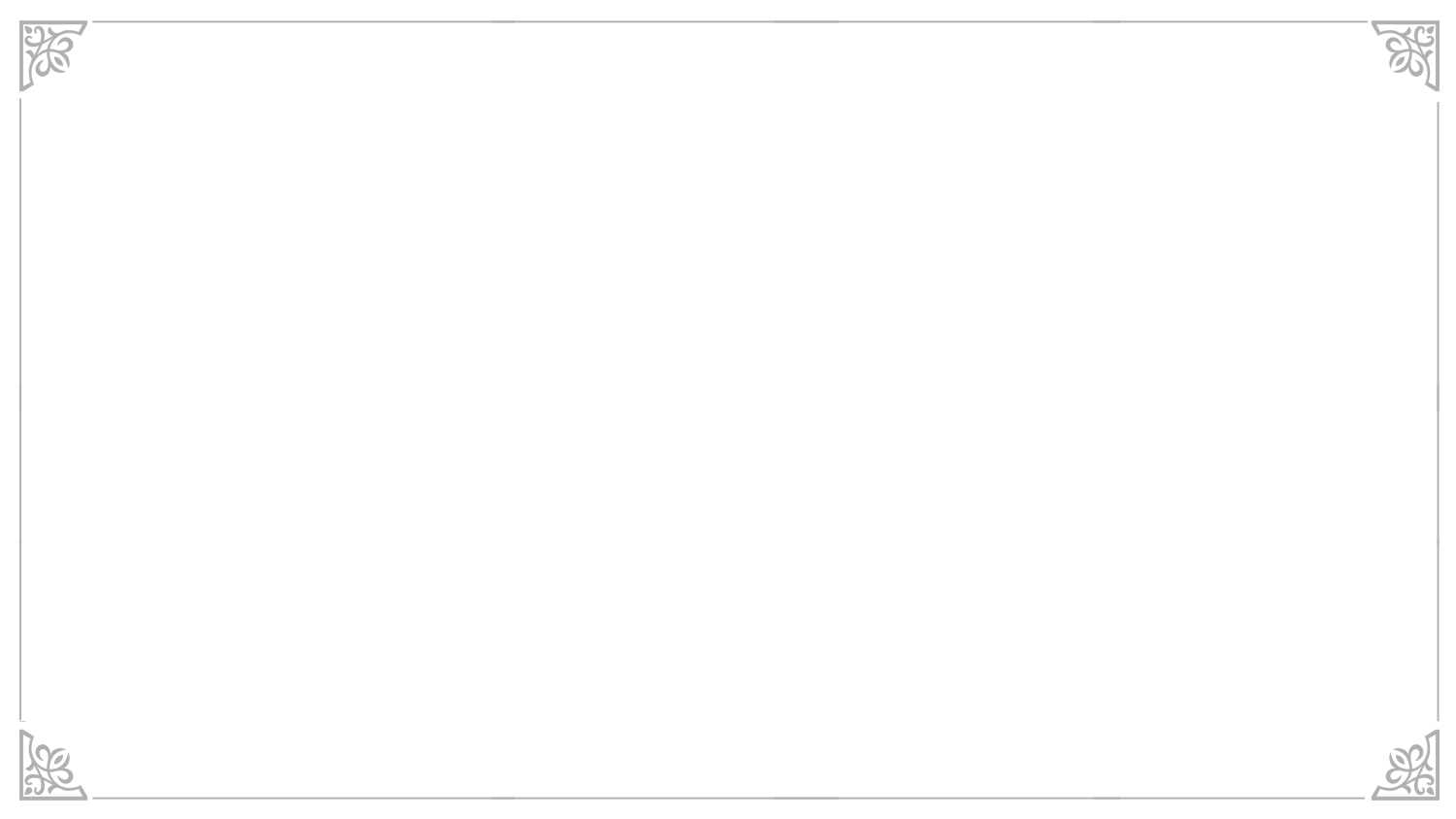 请输入标题文字
单击此处添加文本，并调整颜色以及大小。单击此处添加文本。
单击此处添加文本，并调整颜色以及大小。单击此处添加文本。
单击此处添加文本，并调整颜色以及大小。单击此处添加文本。
单击此处添加文本，并调整颜色以及大小。单击此处添加文本。
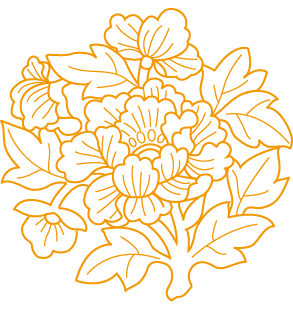 PART 2
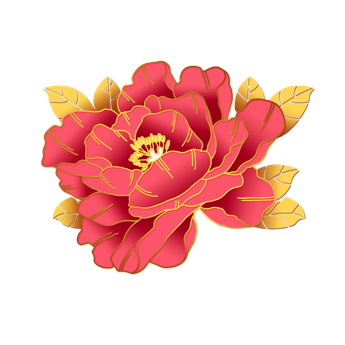 请输入章节文字
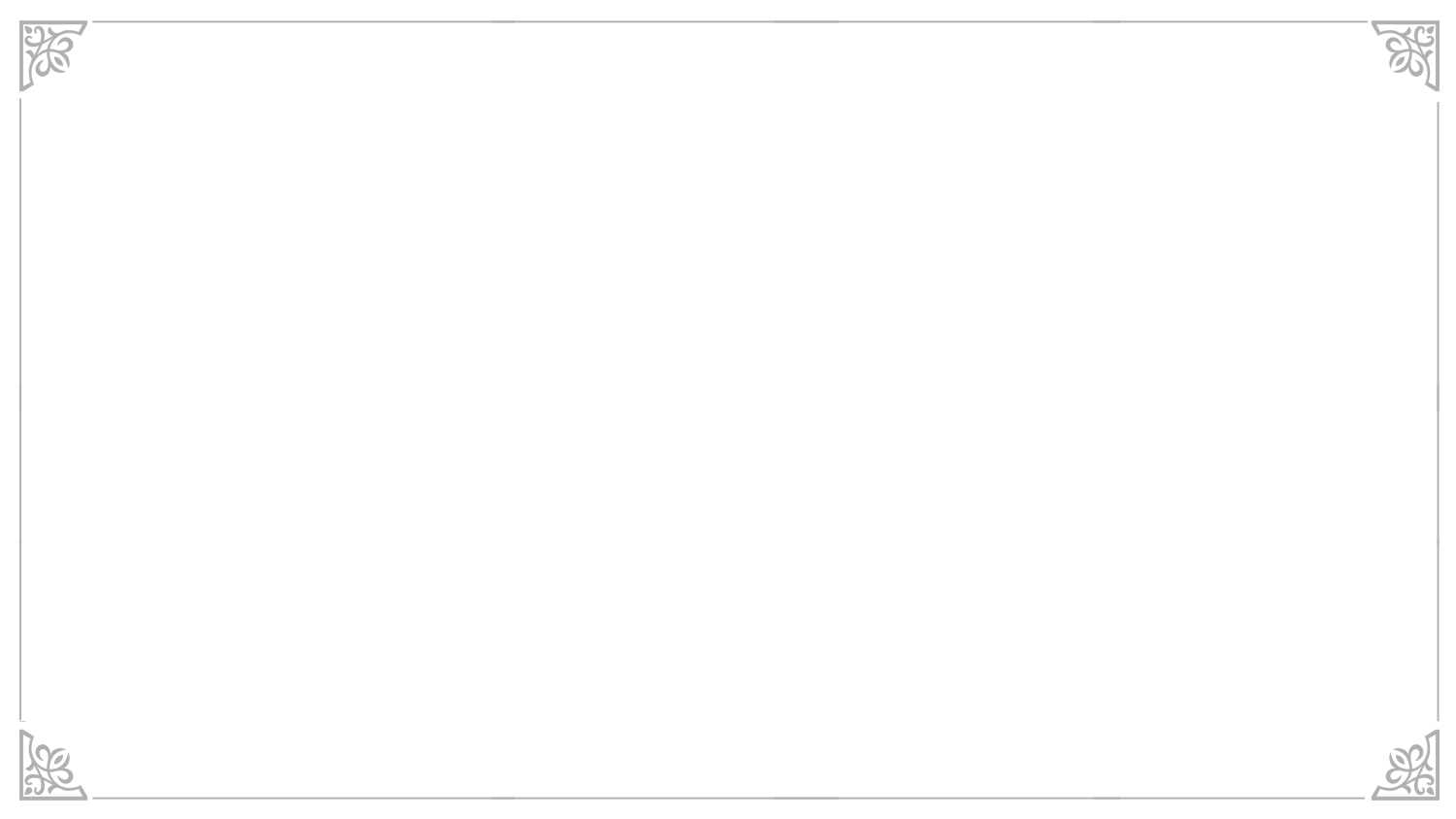 请输入标题文字
单击此处添加文本，并调整颜色以及大小。单击此处添加文本。单击此处添加文本
1
单击此处添加文本，并调整颜色以及大小。单击此处添加文本。单击此处添加文本
2
3
单击此处添加文本，并调整颜色以及大小。单击此处添加文本。单击此处添加文本
4
单击此处添加文本，并调整颜色以及大小。单击此处添加文本。单击此处添加文本
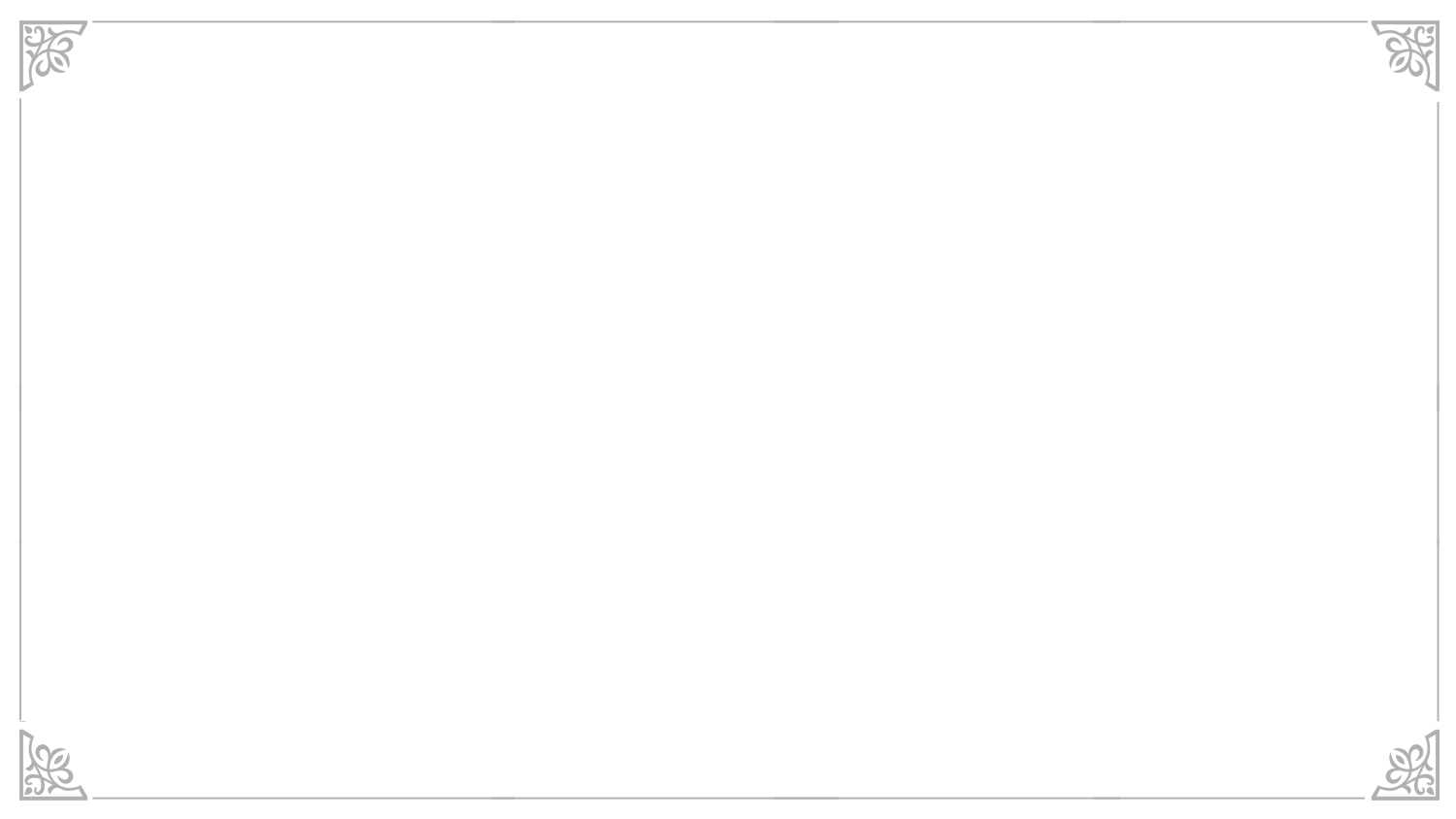 请输入标题文字
单击此处添加文本，并调整颜色以及大小。单击此处添加文本。
单击此处添加文本，并调整颜色以及大小。单击此处添加文本。
单击此处添加文本，并调整颜色以及大小。单击此处添加文本。
单击此处添加文本，并调整颜色以及大小。单击此处添加文本。
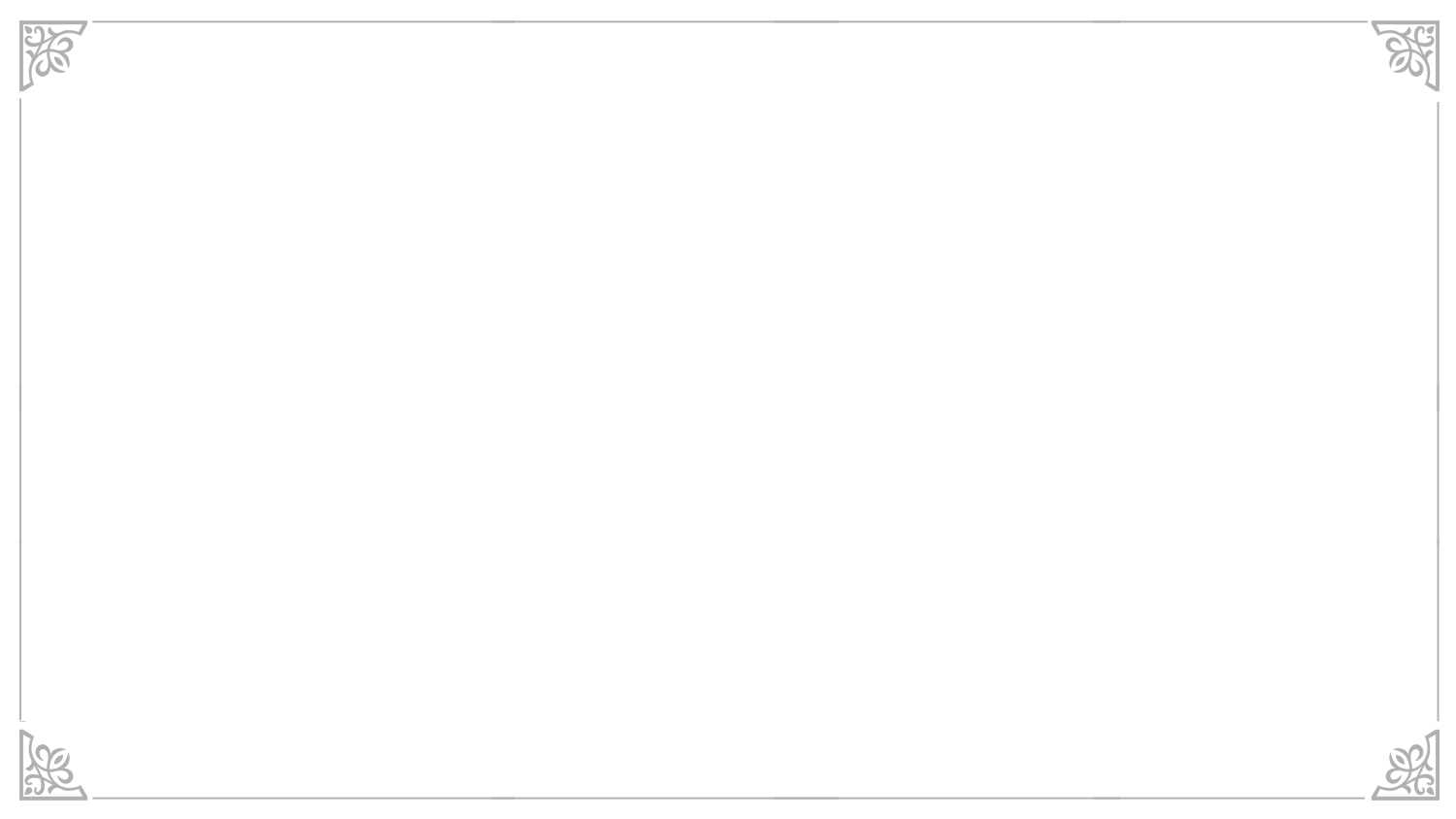 请输入标题文字
单击此处添加文本，并调整颜色以及大小。单击此处添加文本。单击此处添加文本，并调整颜色以及大小。
单击此处添加文本，并调整颜色以及大小。单击此处添加文本。单击此处添加文本，并调整颜色以及大小。
单击此处添加文本，并调整颜色以及大小。单击此处添加文本。单击此处添加文本，并调整颜色以及大小。
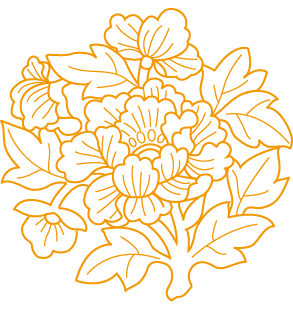 PART 3
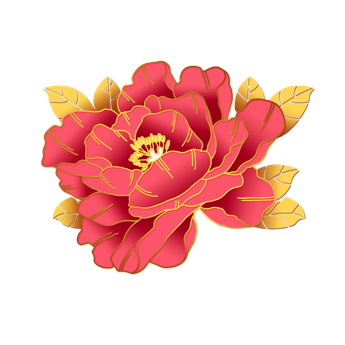 请输入章节文字
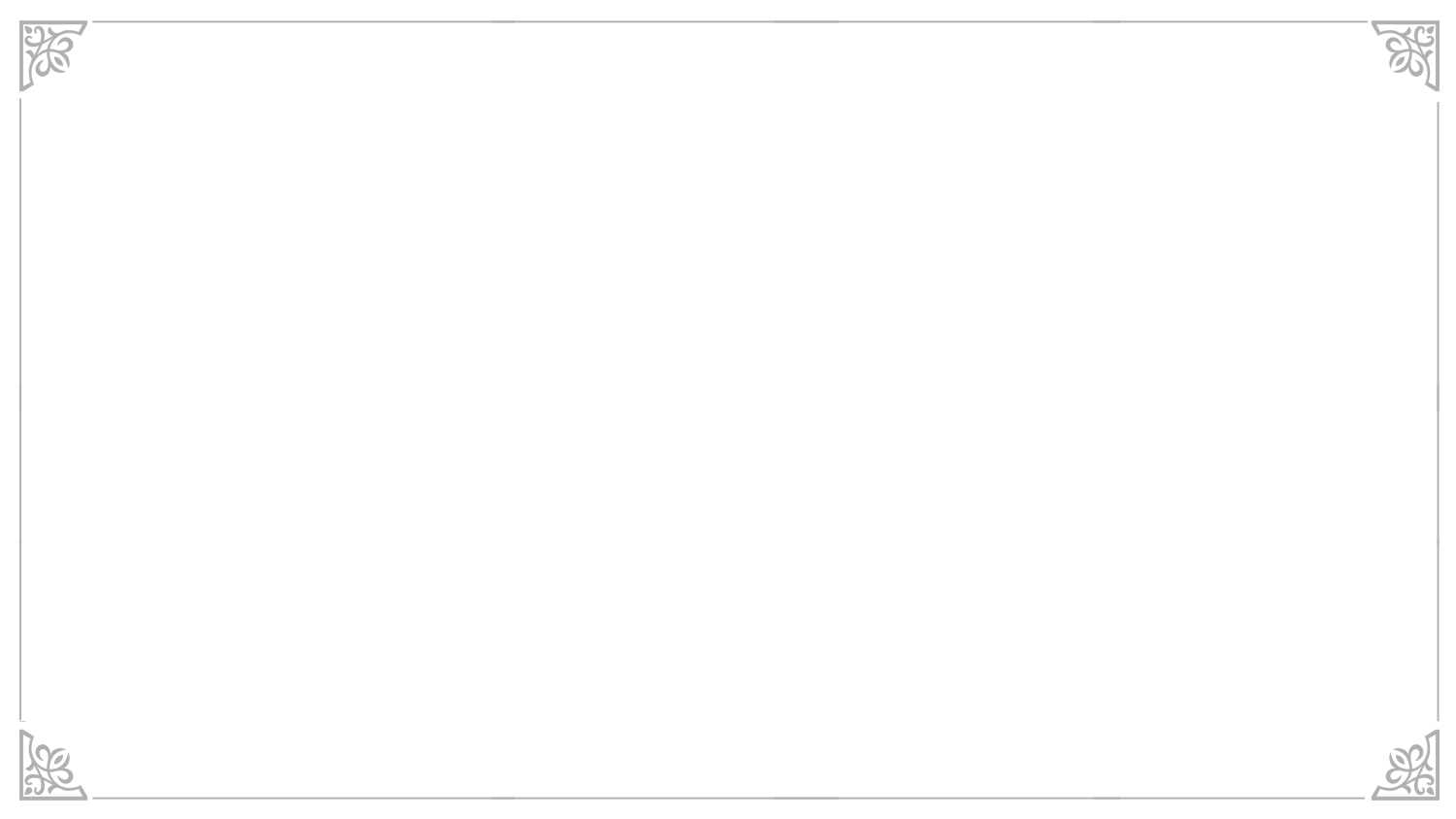 请输入标题文字
2020
Q 3
Q 4
单击此处添加文本，并调整颜色以及大小。单击此处添加文本。单击此处添加文本，并调整颜色以及大小。
单击此处添加文本，并调整颜色以及大小。单击此处添加文本。单击此处添加文本，并调整颜色以及大小。
单击此处添加文本，并调整颜色以及大小。单击此处添加文本。单击此处添加文本，并调整颜色以及大小。
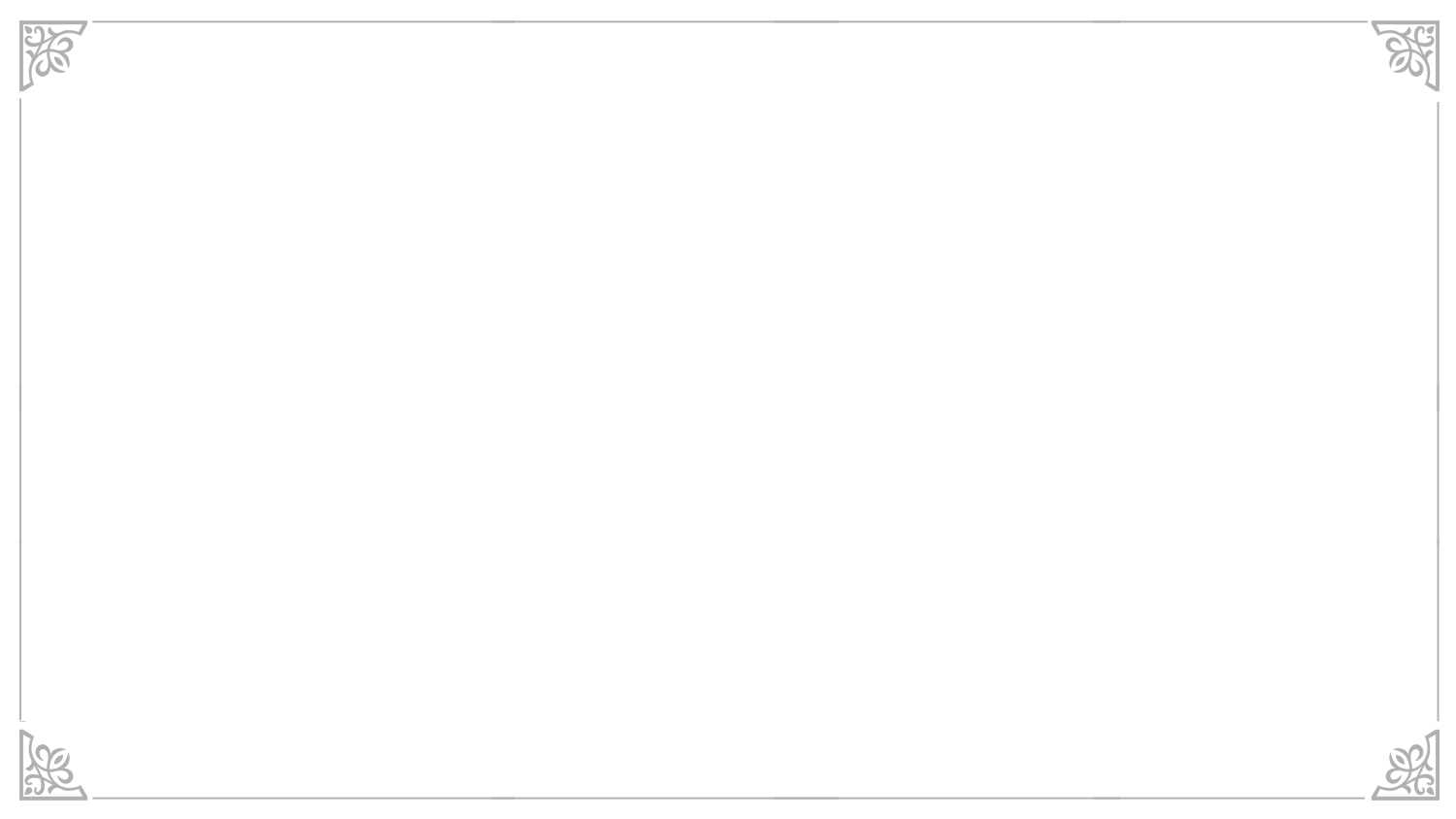 请输入标题文字
单击此处添加文本，并调整颜色以及大小。单击此处添加文本。单击此处添加文本,单击此处添加文本，并调整颜色以及大小。单击此处添加文本。
单击此处添加文本，并调整颜色以及大小。单击此处添加文本。单击此处添加文本,单击此处添加文本，并调整颜色以及大小。单击此处添加文本。
单击此处添加文本，并调整颜色以及大小。单击此处添加文本。单击此处添加文本,单击此处添加文本，并调整颜色以及大小。单击此处添加文本。
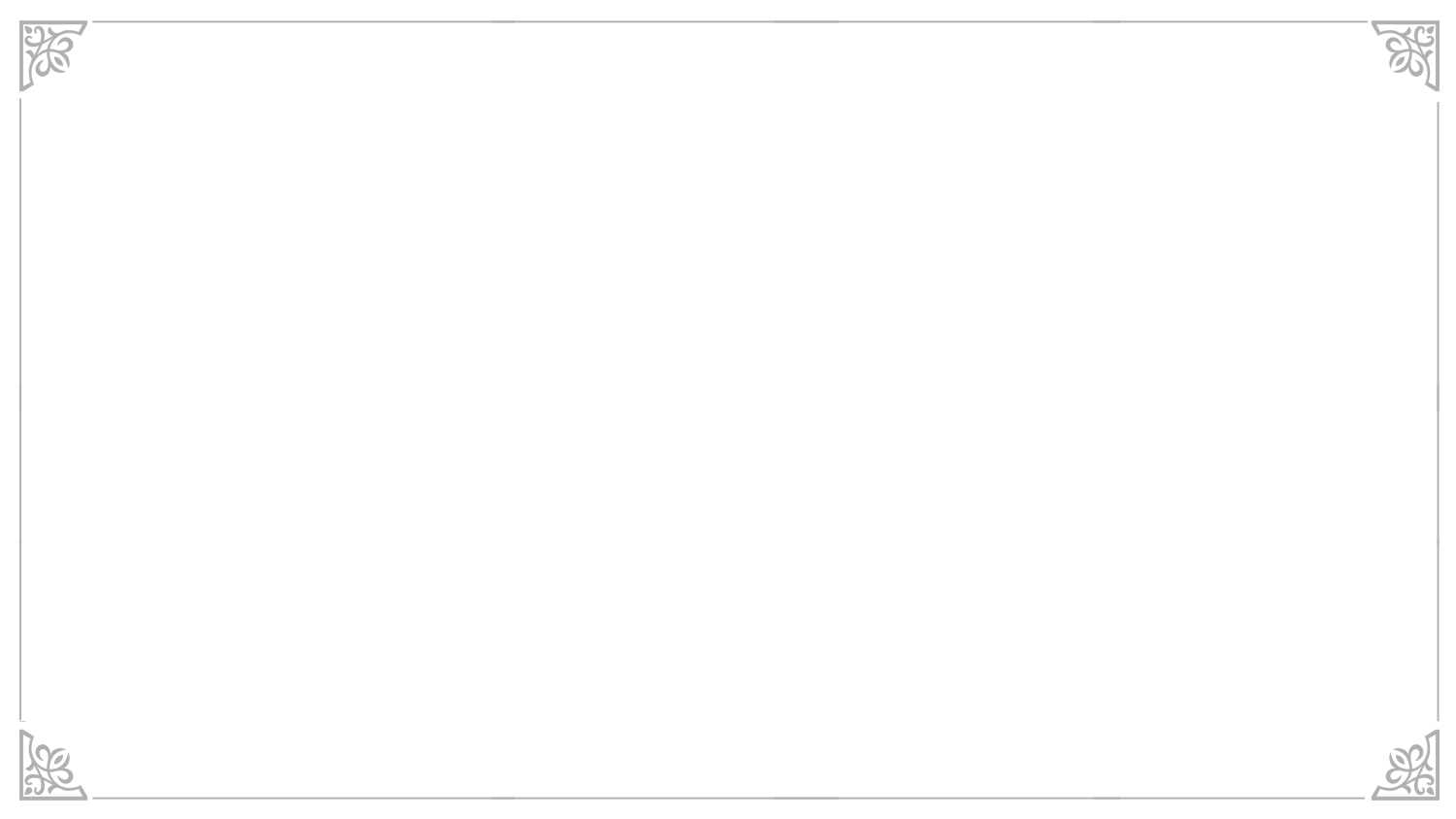 请输入标题文字
单击此处添加文本，并调整颜色以及大小。单击此处添加文本。单击此处添加文本，并调整颜色以及大小。单击此处添加文本，并调整颜色以及大小。单击此处添加文本。单击此处添加文本，并调整颜色以及大小。
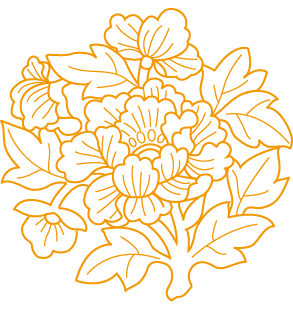 PART 4
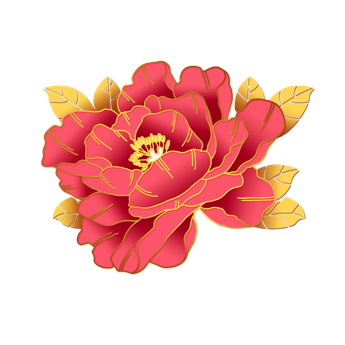 请输入章节文字
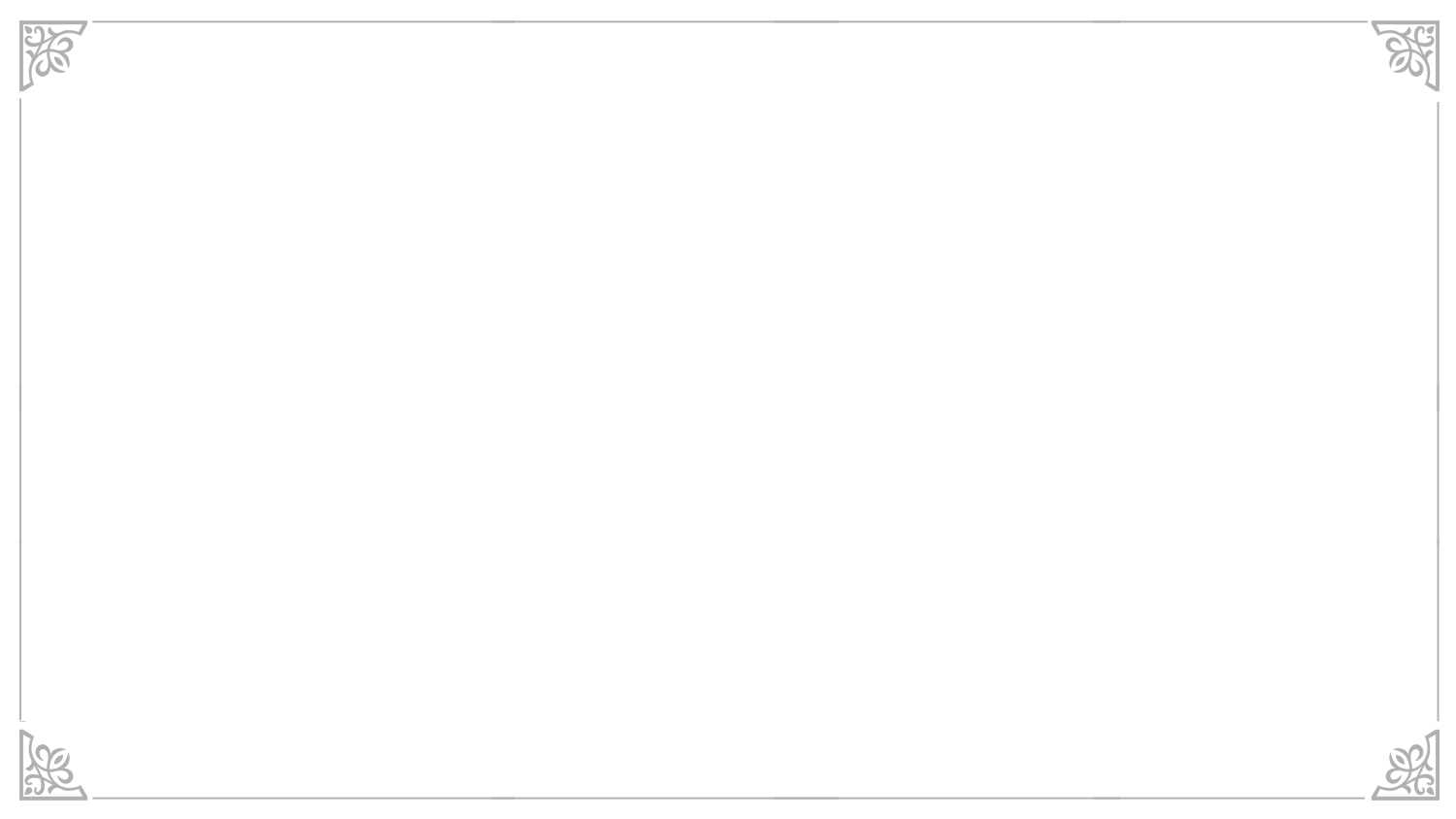 请输入标题文字
单击此处添加文本，并调整颜色以及大小。单击此处添加文本。单击此处添加文本，并调整颜色以及大小。
单击此处添加文本，并调整颜色以及大小。单击此处添加文本。单击此处添加文本，并调整颜色以及大小。
单击此处添加文本，并调整颜色以及大小。单击此处添加文本。单击此处添加文本，并调整颜色以及大小。
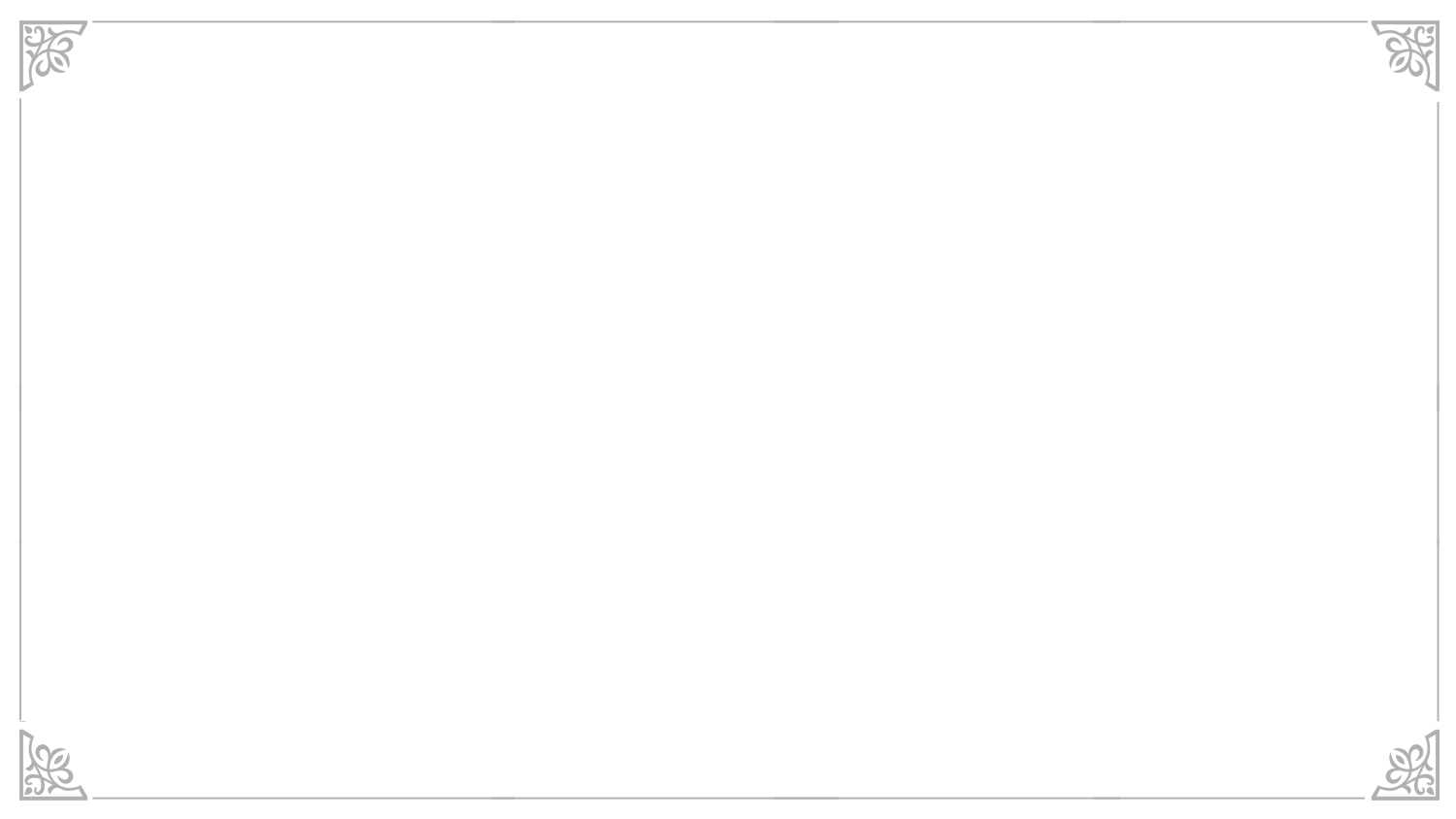 请输入标题文字
单击此处添加文本，并调整颜色以及大小。单击此处添加文本。单击此处添加文本,单击此处添加文本，并调整颜色以及大小。单击此处添加文本。单击此处添加文本,单击此处添加文本，并调整颜色以及大小。
单击此处添加文本，并调整颜色以及大小。单击此处添加文本。单击此处添加文本,单击此处添加文本，并调整颜色以及大小。单击此处添加文本。单击此处添加文本,单击此处添加文本，并调整颜色以及大小。
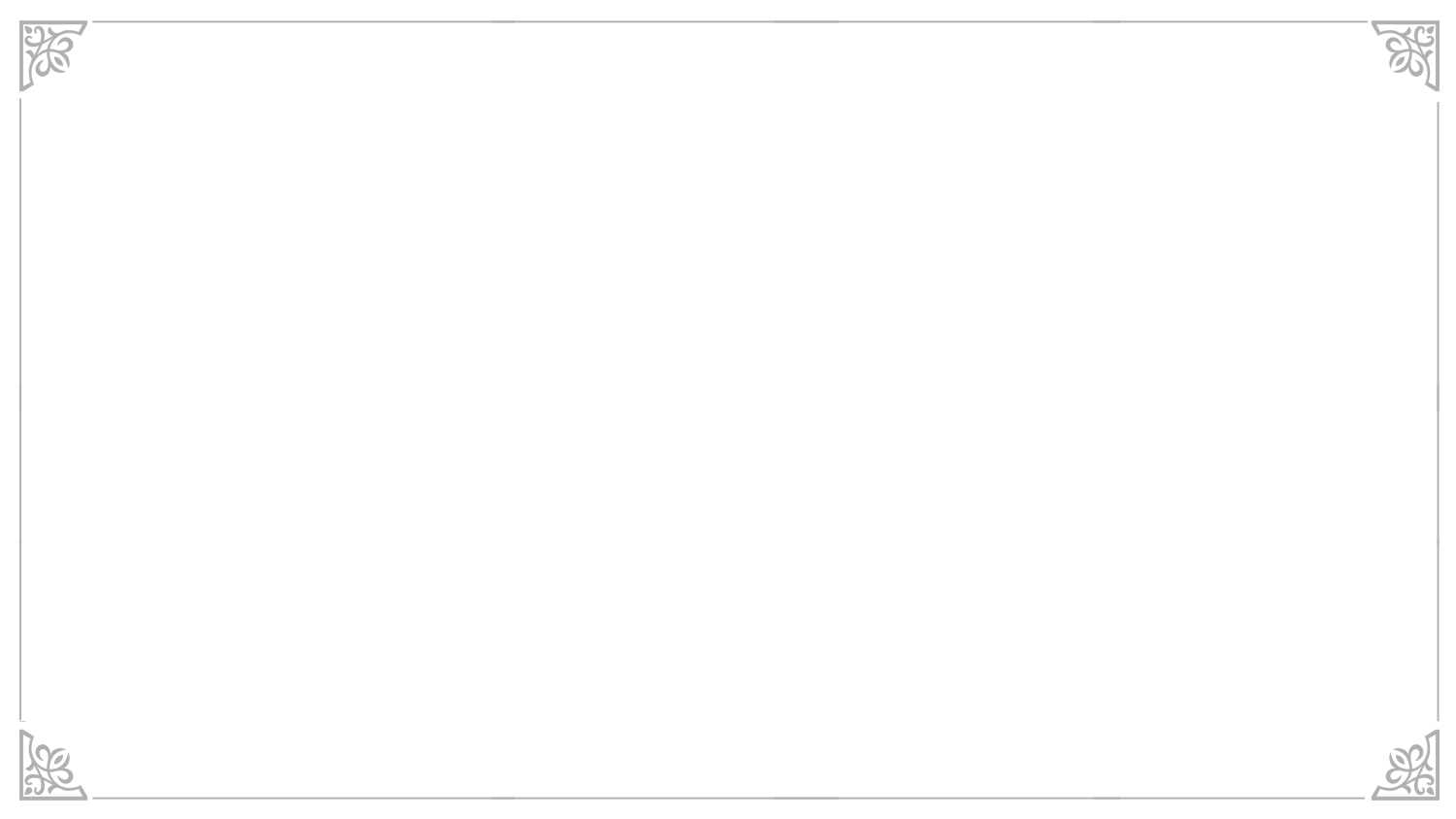 请输入标题文字
单击此处添加文本，并调整颜色以及大小。单击此处添加文本。单击此处添加文本,单击此处添加文本，并调整颜色以及大小。
单击此处添加文本，并调整颜色以及大小。单击此处添加文本。单击此处添加文本,单击此处添加文本，并调整颜色以及大小。
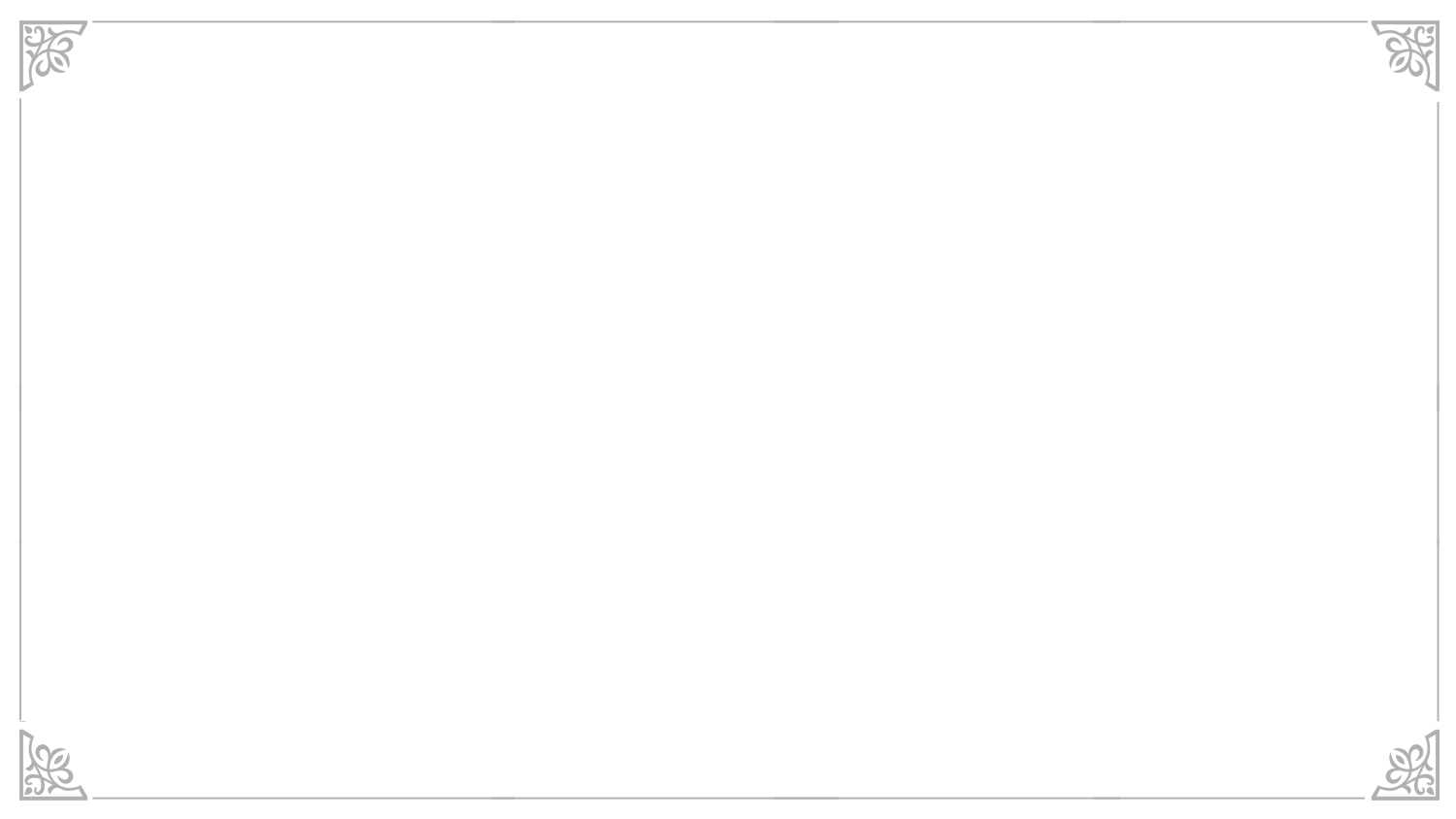 请输入标题文字
单击此处添加文本，并调整颜色以及大小。单击此处添加文本。单击此处添加文本,单击此处添加文本，并调整颜色以及大小。单击此处添加文本。单击此处添加文本,单击此处添加文本，并调整颜色以及大小。
单击此处添加文本，并调整颜色以及大小。单击此处添加文本。单击此处添加文本,单击此处添加文本，并调整颜色以及大小。单击此处添加文本。单击此处添加文本,单击此处添加文本，并调整颜色以及大小。
单击此处添加文本，并调整颜色以及大小。单击此处添加文本。单击此处添加文本,单击此处添加文本，并调整颜色以及大小。单击此处添加文本。单击此处添加文本,单击此处添加文本，并调整颜色以及大小。
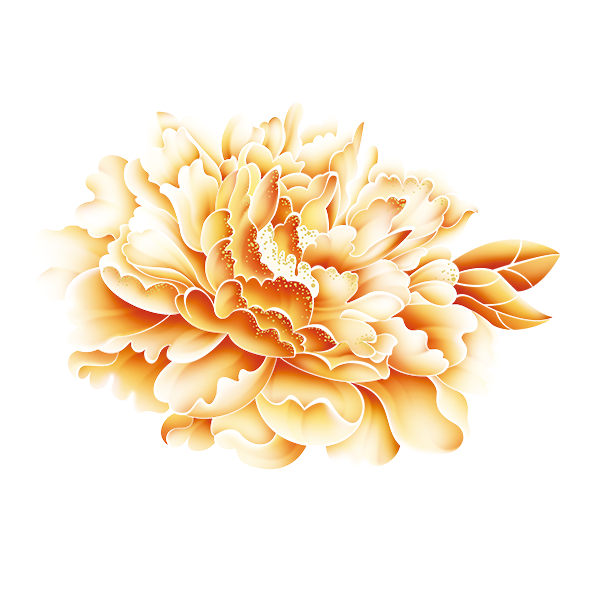 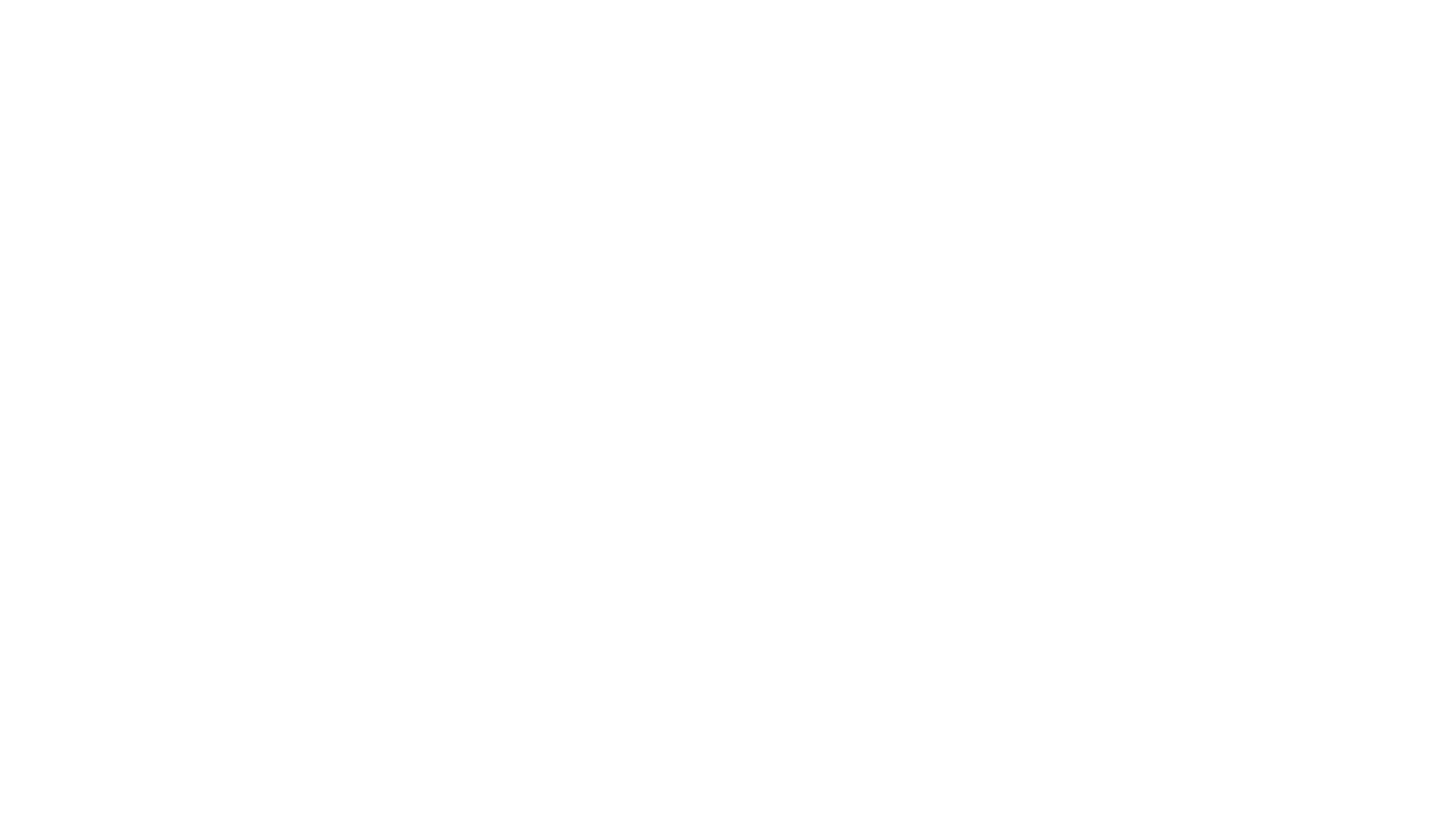 THANKS
xiazaii